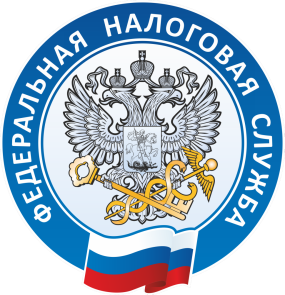 УПРАВЛЕНИЕ ФЕДЕРАЛЬНОЙ НАЛОГОВОЙ СЛУЖБЫ 
ПО ОРЕНБУРГСКОЙ ОБЛАСТИ
«Об отсрочке (рассрочке) по налогам для пострадавшего бизнеса в период пандемии. Особенности взыскания задолженности по постановлению Правительства РФ № 409»
Начальник отдела урегулирования задолженности 
УФНС России по Оренбургской области
Умыт Абылкаировна Супьянова
Статистика предоставления отсрочек налогоплательщикам Оренбургской области
∑ 304 млн. рублей
162 налогоплательщиков получили отсрочку платежей
от 3 до 6 месяцев
Сферы деятельности
Авиа- и автоперевозки – 105
Общепит и бытовые услуги – 20
Спорт – 15
Гостиничный бизнес – 6
Дополнительное образование - 3
Туризм – 3
Здравоохранение - 2
Количество занятых сотрудников – 10 000 человек
48 налогоплательщикам отказано в отсрочке по причинам: 
Отрасль не относится к пострадавшей
Нет снижения доходов более 10 %, нет убытка
Отсутствует задолженность
2
Индивидуальным предпринимателям пострадавших отраслей
Постановлением Правительства РФ 
от 02.04.2020 № 409 приняты меры по поддержке российского бизнеса, в том числе:
УПРОЩЕННАЯ ОТСРОЧКА (РАССРОЧКА) ПО УПЛАТЕ НАЛОГОВ – утверждены ПРАВИЛА
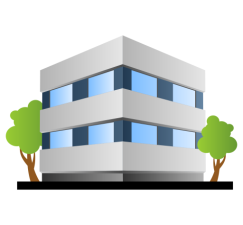 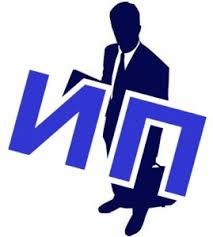 ЗАИНТЕРЕСОВАННЫЕ ЛИЦА
Российским организациям пострадавших отраслей
ПОСТРАДАВШИЕ ОТРАСЛИ Постановления Правительства РФ № 434, 479, 540, 570, 657, 745
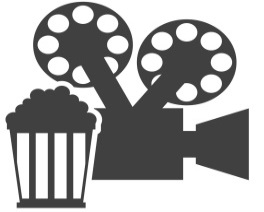 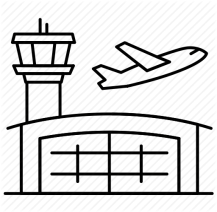 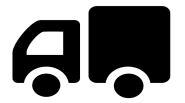 Авиаперевозки Автоперевозки
49.3/49.4/51.1/51.21/52.21.21/52.23
Кинотеатры
59.14
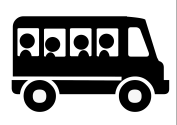 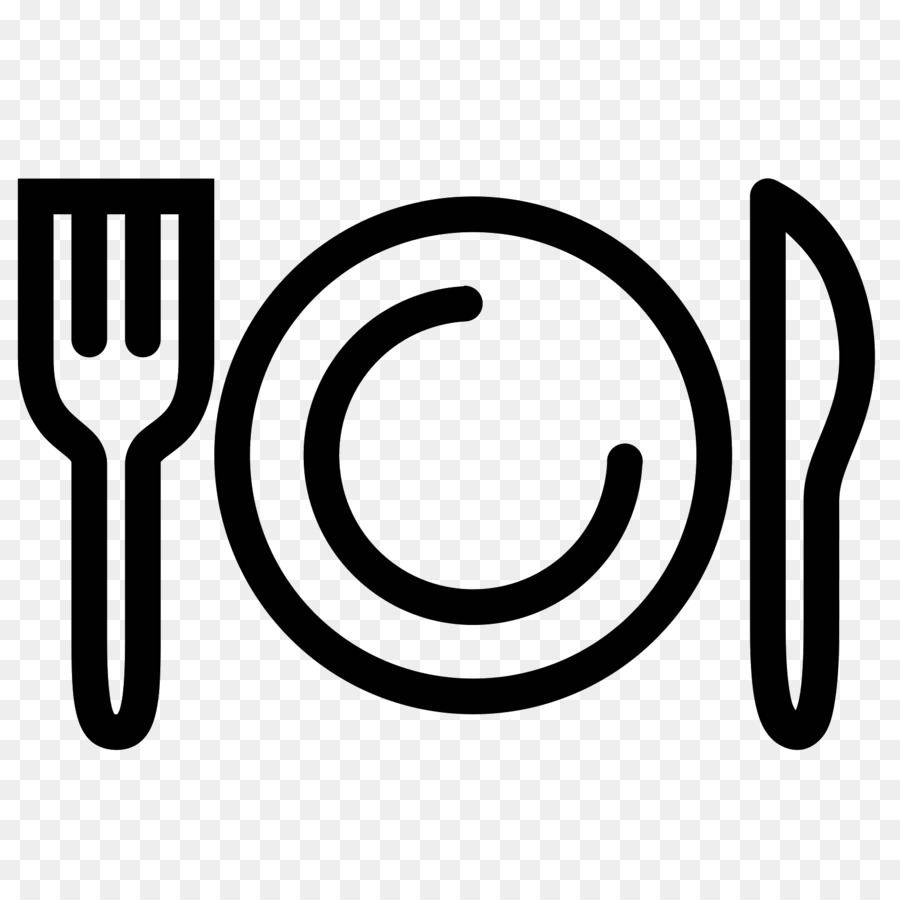 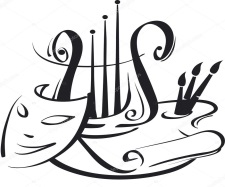 Общепит и Бытовые услуги
56/95/96.01/96.02
Культура и Досуг, Производство изделий народных промыслов
90/32.99.8
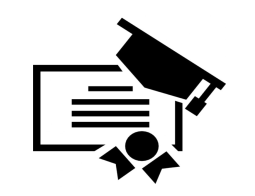 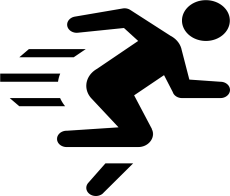 Физическая культура и Спорт
93/96.04/86.90.4
Дополнительное образование
85.41/88.91/
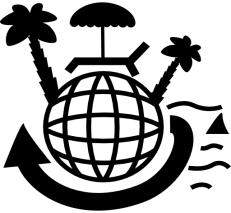 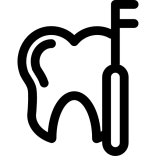 Туризм   
79
Стоматологическая практика
86.23
Гостиничный бизнес
55
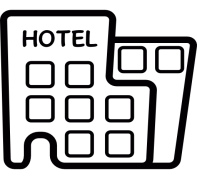 Розничная торговля
45.11.2/45.11.3/45.19.2/45.19.3/45.32/45.40.2/45.40.3/47.19/47.4/47.5/
47.6/47.7/47.82/47.89/47.99.2
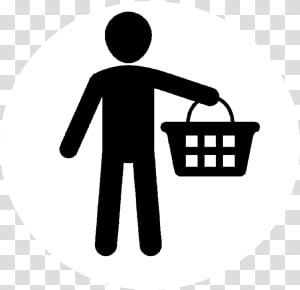 Конференции и Выставки
82.3
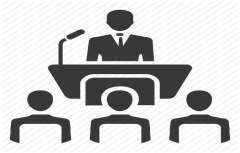 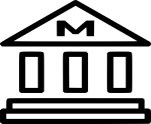 Музеи и Зоопарки 91.02   91.04.1
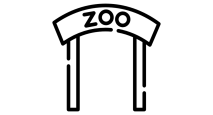 СМИ и производство печатной продукции 60/63.12.1/63.91/18.11/58.11/58.13/58.14
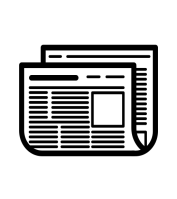 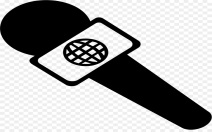 УПРОЩЕННАЯ ОТСРОЧКА: ПО КАКИМ НАЛОГАМ И ДЛЯ КАКИХ ОТРАСЛЕЙ?
КОМУ ПОЛОЖЕНО
ПО КАКИМ ПЛАТЕЖАМ
ЮЛ и ИП ПОСТРАДАВШИХ ОТРАСЛЕЙ ПО ПОСТАНОВЛЕНИЮ ПРАВИТЕЛЬСТВА РФ от 24.04.2020          № 570
Налоги (авансовые платежи) за исключением акцизов, НДПИ, НДФЛ)
Страховые взносы
ЮЛ и ИП ПОСТРАДАВШИХ ОТРАСЛЕЙ ПО ПОСТАНОВЛЕНИЯМ ПРАВИТЕЛЬ СТВА РФ от 10.04.2020 №479, от 18.04.2020 №540, от 12.05.2020 №657, от 26.05.2020 №745, от 26.06.2020 №927, от 16.10.2020 №1698
Налоги (авансовые платежи) за исключением НДС, акцизов, НДПИ, НДФЛ, налога на доп.доход от добычи углеводородного сырья
Стратегическим, системообразующим, градообразующим, пострадавшим, но не относящимся к сферам, утв-м Постановлениями Правительства РФ
Налоги (авансовые платежи) за исключением НДС, акцизов, НДПИ, НДФЛ, налога на доп.доход от добычи углеводородного сырья
ЮЛ и ИП, предоставившим отсрочку уплаты арендной платы по договорам аренды торговых объектов недвижимого имущества в соответствии с требованиями постановления Правительства РФ от 03.04.2020   № 439
Налог на имущество организаций, земельный налог и авансовые платежи по ним, налог на имущество физических лиц
5
УПРОЩЕННАЯ ОТСРОЧКА (РАССРОЧКА) - Постановления № 409  № 570  № 699
КАКИЕ УСЛОВИЯ?
Снижение доходов, доходов от реализации или доходов от операций по нулевой ставке НДС БОЛЕЕ ЧЕМ НА 10 ПРОЦЕНТОВ
или
Есть убыток за отчетные периоды 2020 года, при отсутствии убытка за 2019 год
НА КАКОЙ СРОК?
ОТСРОЧКА - от ТРЕХ месяцев до ОДНОГО года 

РАССРОЧКА - от ТРЕХ до ПЯТИ лет
6
Сроки, на которые предоставляется ОТСРОЧКА (п. 11 Правил)
Обстоятельства
Срок
1 год
Доход снизился более чем на 50 % 
или
 есть убыток при одновременном снижении дохода более чем на 30 %
9 месяцев
Доход снизился более чем на 30 %
или
 есть убыток при одновременном снижении дохода более чем на 20 %
Доход снизился более чем на 20 %
 или
 есть убыток при одновременном снижении дохода более чем на 10 %
6 месяцев
3 месяца
7
В иных случаях
Сроки, на которые предоставляется РАССРОЧКА (п. 12 Правил)
Обстоятельства
Срок
до 3 лет
Доход снизился более чем на 50 % 
или
есть убыток при одновременном снижении дохода более чем на 30 %
Доход стратегических, системообразующих, градообразующих и крупнейших организаций снизился более чем на 50 %
До 5 лет
Доход стратегических, системообразующих, градообразующих и крупнейших организаций снизился более чем на 30 %
До 3 лет
8
Нужно ли обеспечение для отсрочки или рассрочки?
На период до 6 месяцев включительно — обеспечение не требуется
Для отсрочки или рассрочки более 6 месяцев возможен любой из вариантов обеспечения:
Залог — недвижимость, кадастровая стоимость которой больше суммы налоговой задолженности
Поручительство
Банковская гарантия
9
Как производится расчет  снижения доходов?
СНИЖЕНИЕ ДОХОДОВ 
определяется по данным налоговой декларации за квартал, предшествующий кварталу, в котором подается заявление об отсрочке или рассрочке. Эти данные сравниваются с показателями за аналогичный период 2019 года
УБЫТОК 
определяется по данным налоговой декларации по налогу на прибыль организаций за отчетный период, предшествующий кварталу, в котором подается заявление об отсрочке или рассрочке
10
Примеры расчета снижения доходов
11
Порядок направления заявления и документов на отсрочку
При наличии оснований заявление об отсрочке или рассрочке можно представить в налоговый орган по месту нахождения (жительства) заинтересованного лица нарочно или направить по почте на бумажном носителе. 
К заявлению должно быть приложено обязательство соблюдения условий предоставляемой отсрочки (рассрочки) и график погашения задолженности (в случае рассрочки).
Документы об обеспечении исполнения обязательств (залог, поручительство, банковская гарантия) предоставляются 
только на бумажном носителе
Рекомендуемая форма заявления предложена на сайте ФНС России
* ЗАЯВЛЕНИЯ ПРИНИМАЮТСЯ ДО  1  ДЕКАБРЯ 2020 ГОДА
12
УСПЕЙ ПОДАТЬ ЗАЯВЛЕНИЕ НА ОТСРОЧКУ (РАССРОЧКУ) ПЛАТЕЖЕЙ
ЗАЯВЛЕНИЯ ПРИНИМАЮТСЯ ДО  1  ДЕКАБРЯ 2020 ГОДА
Рекомендуемая форма заявления предложена на сайте ФНС России
13
Как проверить возможность получения отсрочки по Постановлению № 409?Официальный сайт ФНС России www.nalog.ru
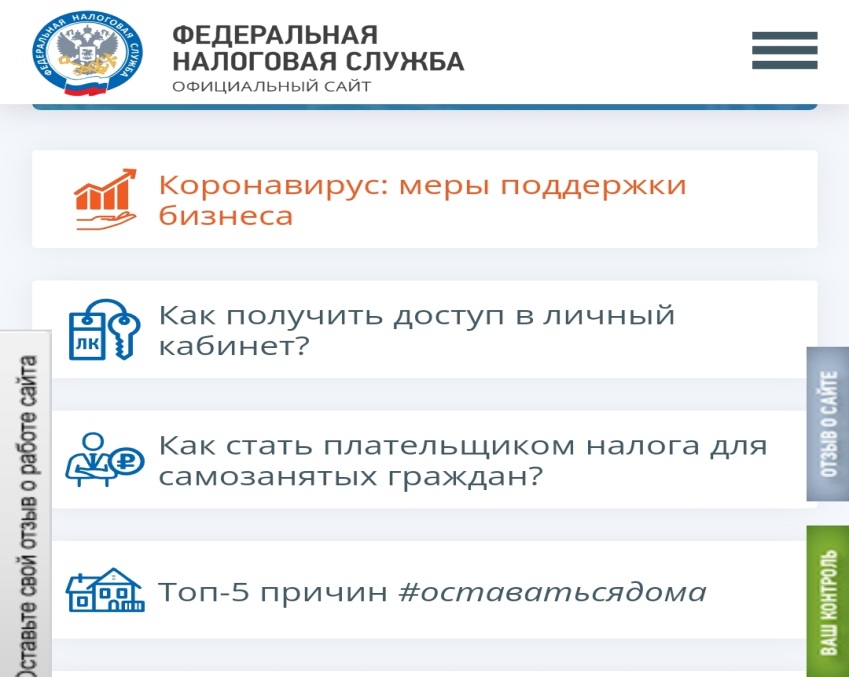 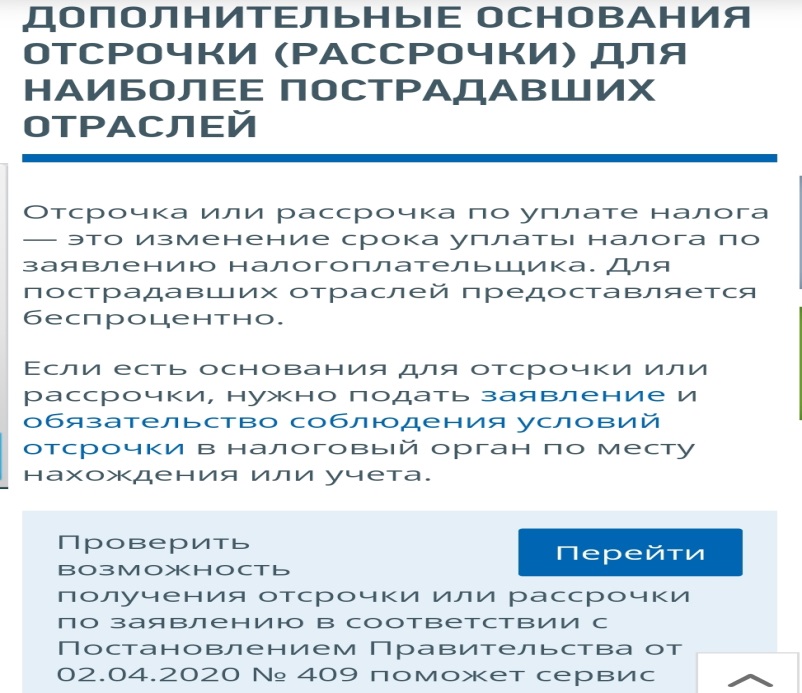 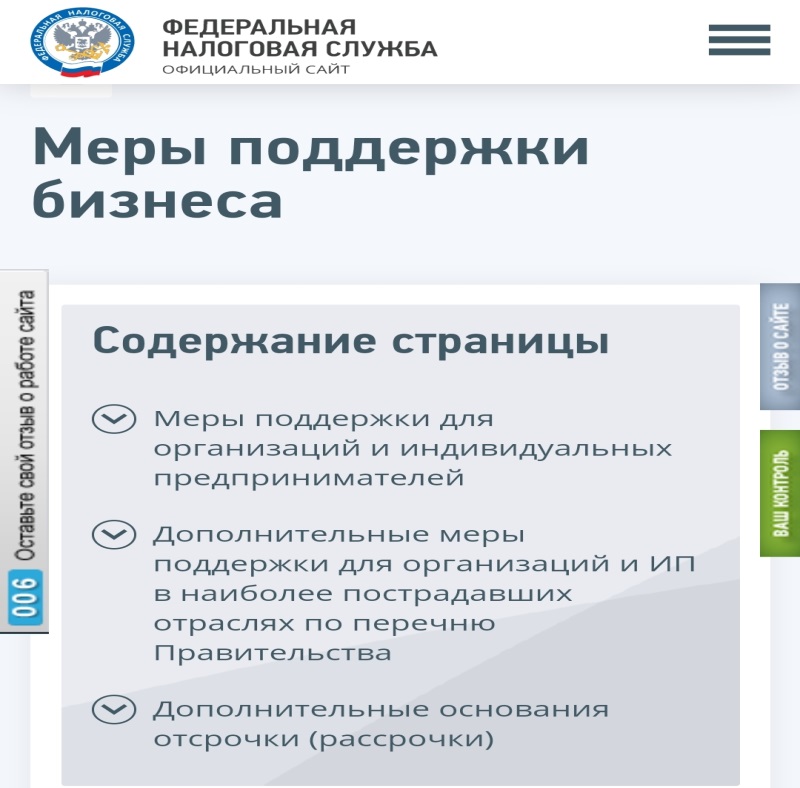 1 ШАГ Введите ИНН или ОГРН/ОГРИП
Если вы являетесь пострадавшей отраслью, Сервис предложит вам пройти следующие шаги и ответить на определенные вопросы
14
ОТСРОЧКА (РАССРОЧКА) по ГЛАВЕ 9 НК РФ
При наличии хотя одного из оснований (пункт 2 статьи 64 НК РФ):
1) Причинение ущерба в результате стихийного бедствия, технологической катастрофы или иных обстоятельств непреодолимой силы;
2) Недофинансирование из бюджета;
3) Угроза банкротства;
4) Имущественное положение физического лица исключает возможность единовременной уплаты налога;
5) Деятельность носит сезонный характер;
7) Невозможность единовременной уплаты сумм налогов, сборов, страховых взносов, пеней и штрафов, доначисленных  по результатам налоговой проверки.
Документы для отсрочки, предусмотренные пунктом 5 статьи 64 НК РФ:
Заявление;
Обязательство и предполагаемый график рассрочки;
Справки банков по всем открытым расчетным счетам налогоплательщика об оборотах
 денежных средств за 6 последних месяцев, о наличии картотеки неоплаченных расчетных 
Документов, об остатках денежных средств на счетах в банках;
- Перечень контрагентов-дебиторов, и копии таких договоров;
- Дополнительные документы, подтверждающие наличие основания (п. 5.1 ст. 64 НК РФ)
15
Механизм взаимодействия между налогоплательщиком и налоговым органом
16
16
Принятие решений о предоставлении отсрочки (рассрочки) в соответствии со статьей 63 Налогового кодекса
17
17
Спасибо за внимание!